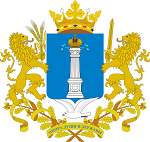 Министерство просвещения и воспитания Ульяновской областиДепартамент по надзору и контролю в сфере образования
Типовые нарушения при организации обучения детей с ограниченными возможностями здоровья и детей-инвалидов
Витушкина Валерия Анатольевна, 
Исполняющий обязанности начальника отдела 
государственного контроля (надзора) в сфере образования
Типовые нарушения:
отсутствует адаптированная образовательная программа дошкольного образования для детей инвалидов, в ряде случаев содержание образования определено рабочей программой учителя-логопеда;
обучение и воспитание ребенка-инвалида организовано в отсутствии индивидуальной программы реабилитации и абилитации либо без учета указанных в ней степеней ограничения;
в образовательной организации не создан психолого-педагогический консилиум;
психолого-педагогический консилиум не осуществляет выявление трудностей в освоении образовательных программ, особенностей в развитии, социальной адаптации и поведении обучающихся для последующего принятия решений об организации психолого-педагогического сопровождения;
не проводятся индивидуальные и (или) групповые коррекционные занятия;
штат образовательной организации не укомплектован необходимыми специалистами;
специальные условия обучения и воспитания для детей с ОВЗ в соответствие с заключением ТПМПК не созданы;
не обеспечен доступ в здание детского сада воспитанников с ДЦП, обучающихся на дому;
паспорт доступности не содержит управленческие решения по срокам и объемам работ, необходимых для приведения объекта и порядка предоставления на нем услуг в соответствие с требованиями законодательства Российской Федерации.
2
Статья 5.57. Нарушение права на образование и предусмотренных законодательством об образовании прав и свобод обучающихся образовательных организаций

1. Нарушение или незаконное ограничение права на образование, выразившиеся в нарушении или ограничении права на получение общедоступного и бесплатного образования, а равно незаконные отказ в приеме в образовательную организацию либо отчисление (исключение) из образовательной организации - 

влечет наложение административного штрафа на должностных лиц в размере от тридцати тысяч до пятидесяти тысяч рублей; на юридических лиц - от ста тысяч до двухсот тысяч рублей.
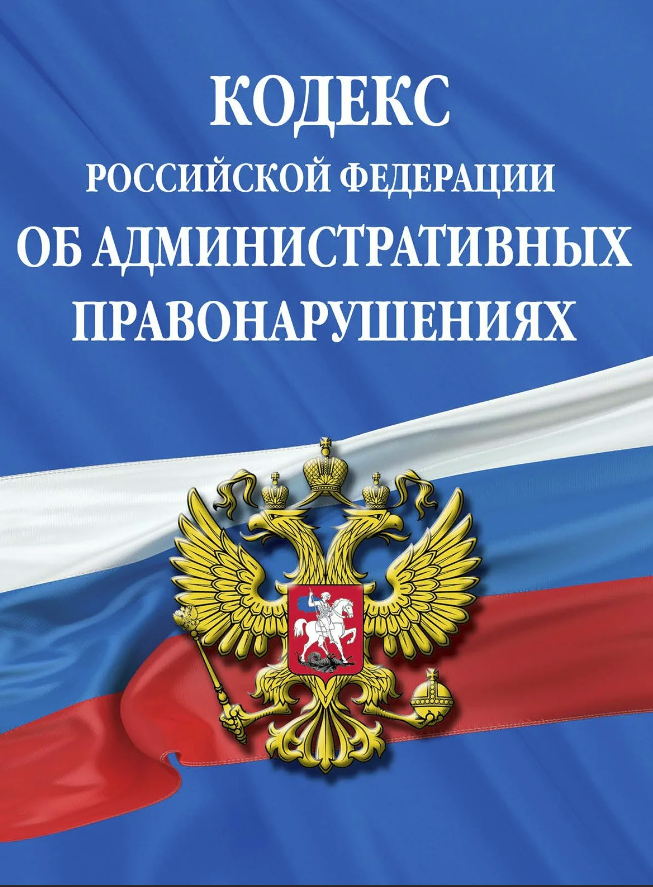 Статья 9.13. Уклонение от исполнения требований к обеспечению доступности для инвалидов объектов социальной, инженерной и транспортной инфраструктур и предоставляемых услуг

Уклонение от исполнения требований к обеспечению доступности для инвалидов объектов социальной, инженерной и транспортной инфраструктур и предоставляемых услуг -

влечет наложение административного штрафа на должностных лиц в размере от двух тысяч до трех тысяч рублей; на юридических лиц - от двадцати тысяч до тридцати тысяч рублей.
3
Статья 19.20. Осуществление деятельности, не связанной с извлечением прибыли, без специального разрешения (лицензии)

2. Осуществление деятельности, не связанной с извлечением прибыли, с нарушением требований и условий, предусмотренных специальным разрешением (лицензией), если такое разрешение (лицензия) обязательно (обязательна), - 

влечет предупреждение или наложение административного штрафа на граждан в размере от трехсот до пятисот рублей; на должностных лиц - от пятнадцати тысяч до двадцати пяти тысяч рублей; на лиц, осуществляющих предпринимательскую деятельность без образования юридического лица, - от пяти тысяч до десяти тысяч рублей; на юридических лиц - от ста тысяч до ста пятидесяти тысяч рублей.
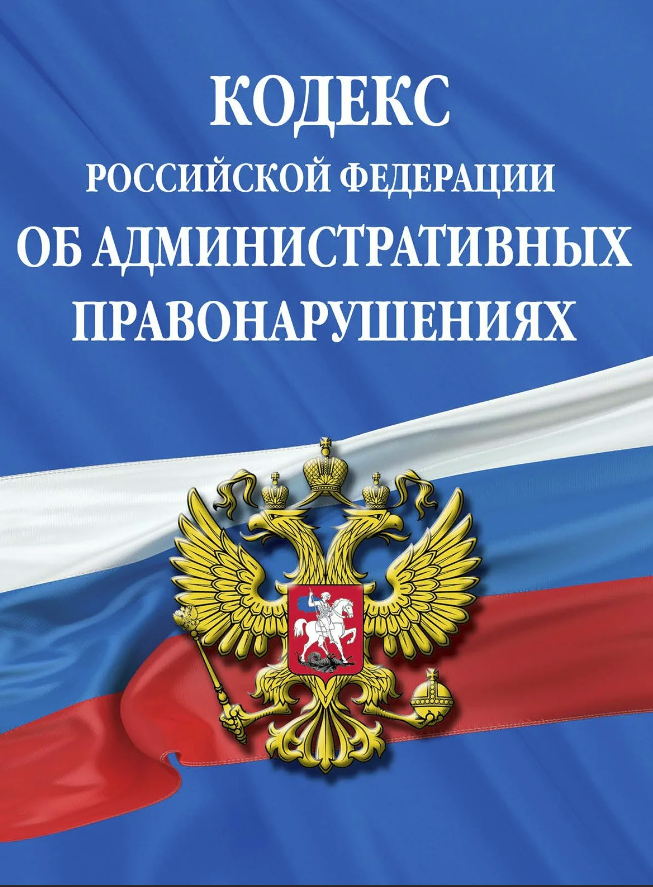 4
Типовые нарушения:
отсутствует адаптированная основная образовательная программа дошкольного образования для детей инвалидов, в ряде случаев содержание образования определено рабочей программой учителя-логопеда;
обучение и воспитание ребенка-инвалида организовано в отсутствии индивидуальной программы реабилитации и абилитации либо без учета указанных в ней степеней ограничения;
в образовательной организации не создан психолого-педагогический консилиум;
психолого-педагогический консилиум не осуществляет выявление трудностей в освоении образовательных программ, особенностей в развитии, социальной адаптации и поведении обучающихся для последующего принятия решений об организации психолого-педагогического сопровождения;
не проводятся индивидуальные и (или) групповые коррекционные занятия;
штат образовательной организации не укомплектован необходимыми специалистами;
специальные условия обучения и воспитания для детей с ОВЗ в соответствие с заключением ТПМПК не созданы;
не обеспечен доступ в здание детского сада воспитанников с ДЦП, обучающихся на дому;
паспорт доступности не содержит управленческие решения по срокам и объемам работ, необходимых для приведения объекта и порядка предоставления на нем услуг в соответствие с требованиями законодательства Российской Федерации.
5